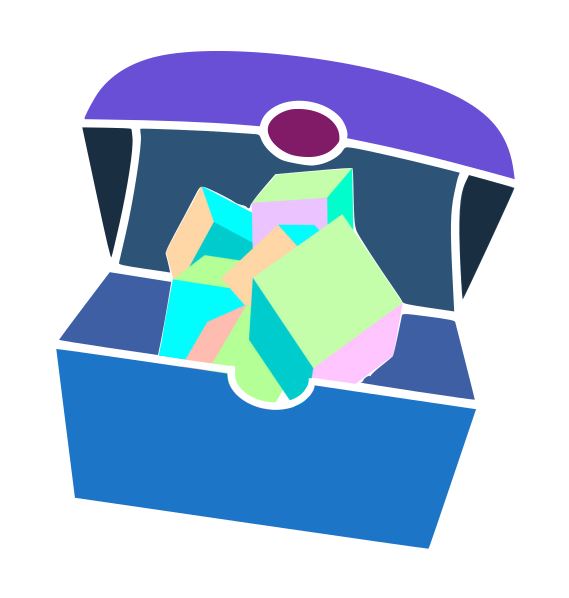 Trove
Treasure your memories.
Our Team
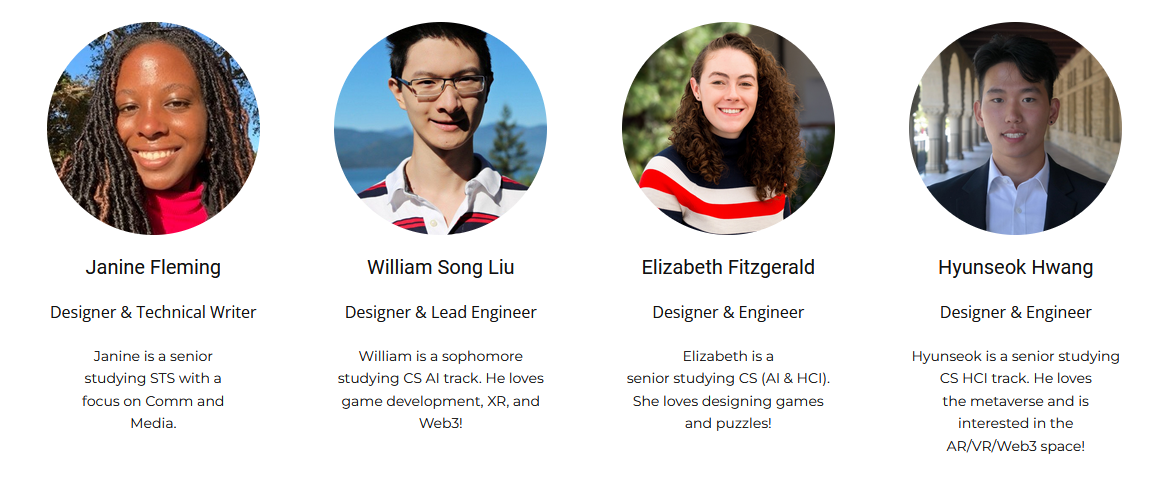 Value Proposition
Treasure your memories.
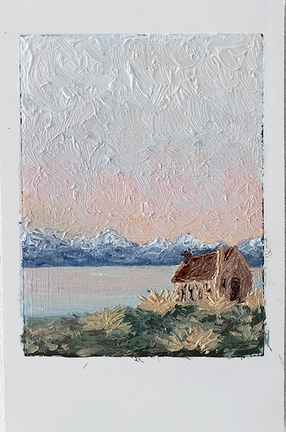 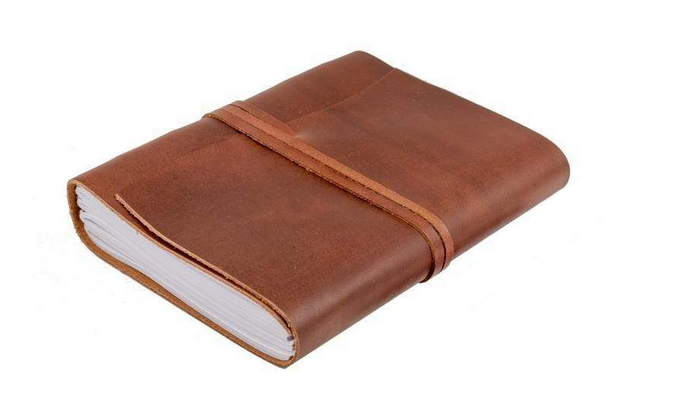 Problem
People struggle to revisit the emotions they feel when they view art.

2D photos and journals don’t cut it.
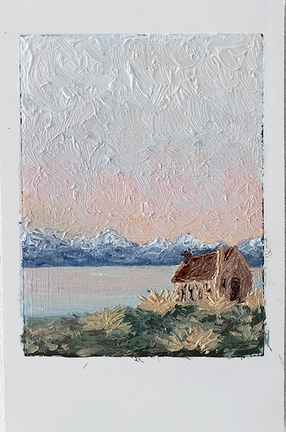 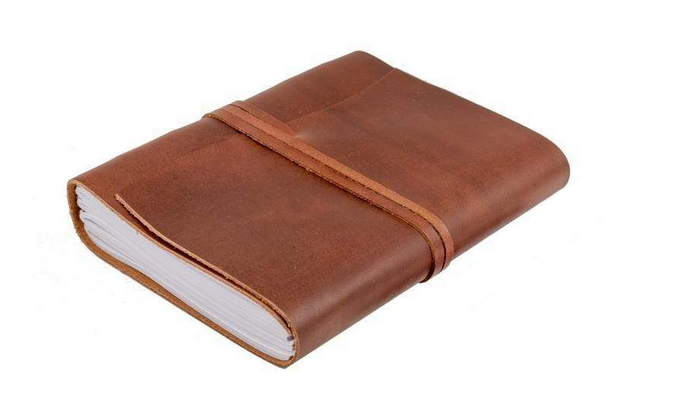 Solution
Trove is a location-based mobile app that allows users to discover and create AR art pieces hidden around the real world.

Through immersive AR technology, users can form stronger and longer-lasting connections with art that they interact with.
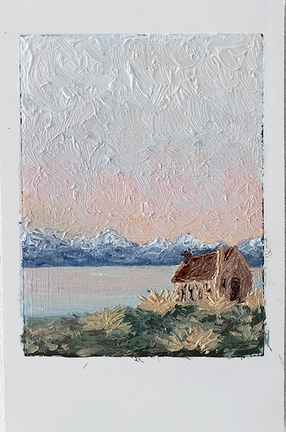 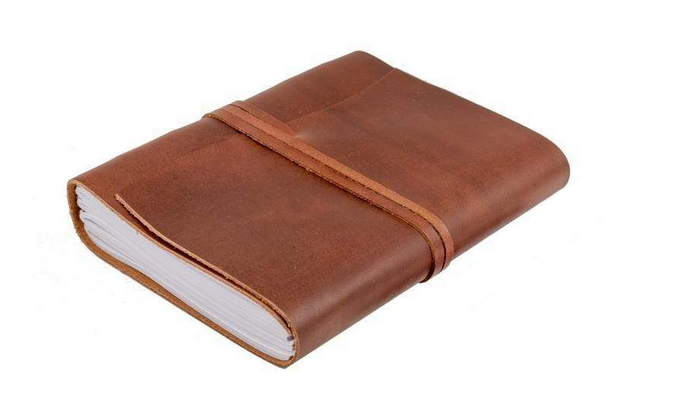 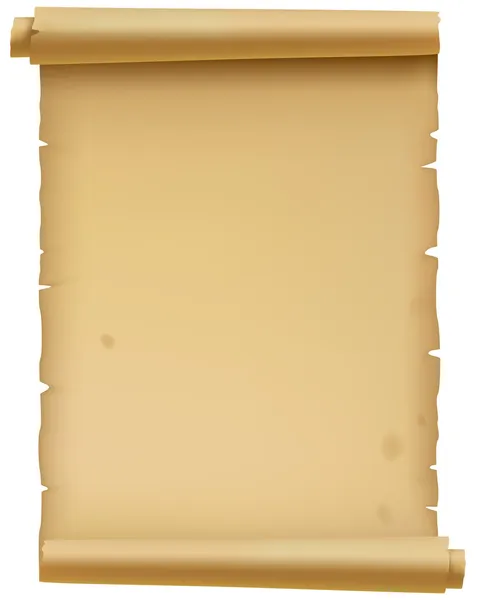 Overview
Heuristic Evaluation
Major UI Changes
87
Prototype
Status
Demo!
Heuristic Evaluation Results
87 violation in totals.
H4. Consistency and standards
Users should not have to wonder whether different words, situations, or actions mean the same thing. Follow platform conventions.

H8. Aesthetic and minimalist design
Dialogues should not contain information which is irrelevant or rarely needed. Every extra unit of information in a dialogue competes with the relevant units of information and diminishes their
relative visibility.
30% of violations were Sev. 3 or Sev. 4.
Specific findings for the Sev. 3 and Sev. 4 violations
H1 violations included:
Scanning progress is shown numerically rather than visually.
There is no button to save changes made to a Trove entry.
After arriving at a memory, the user can still scan in their own object.
After decorating, the top right still says “Done,” which is confusing.

H7 violations included:
The user cannot upload scans of digital art during scanning. 
The user cannot view changes to their art from the Trove.
The user sees comments on memories but cannot add their own.
The user does not get a description of the art they’ve navigating to before seeing it in-person.
H1. Visibility of system status
The system should always keep users informed about what is going on, through appropriate feedback within reasonable time.

H7. Flexibility and efficiency of use
Accelerators -- unseen by the novice user -- may often speed up the interaction for the expert user such that the system can cater to both inexperienced and experienced users. Allow users to tailor frequent actions.
Usability Goals
Ease of Use
We want our app to be easy to learn, even for users who have never used AR.
Fun to Use
We want users to have fun with every task included in our app.
Issues - Scan
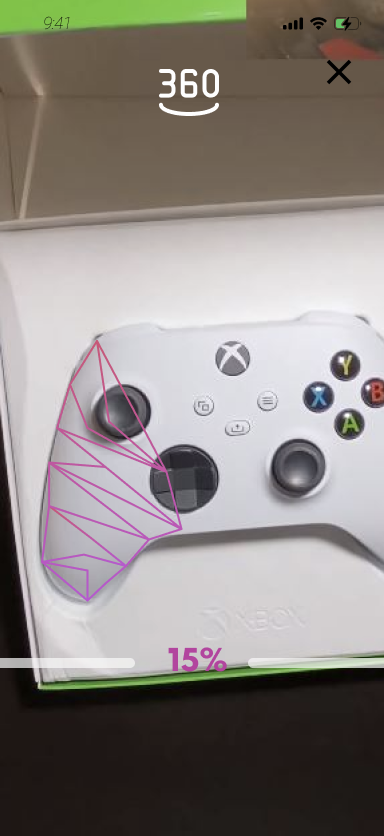 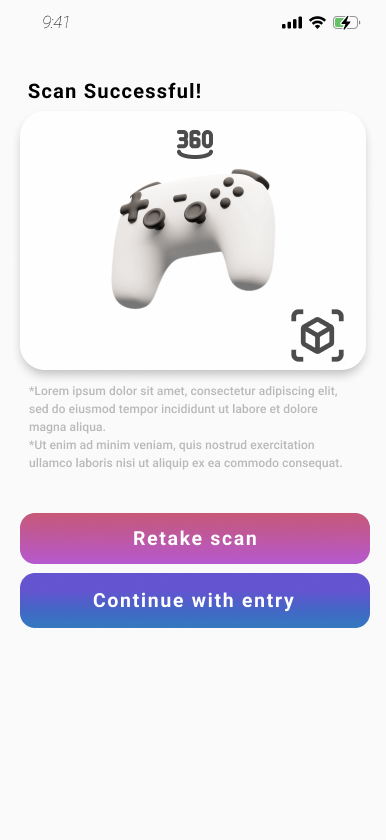 Scan
Cannot view scanning tips again after starting (H10)
Cannot restart a scan midway without exiting and coming back (H3)
Retake scan button may be first read (H8)
Revised - Scan
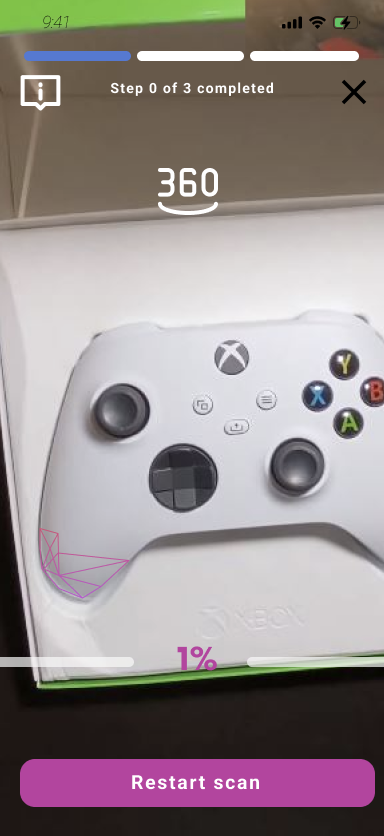 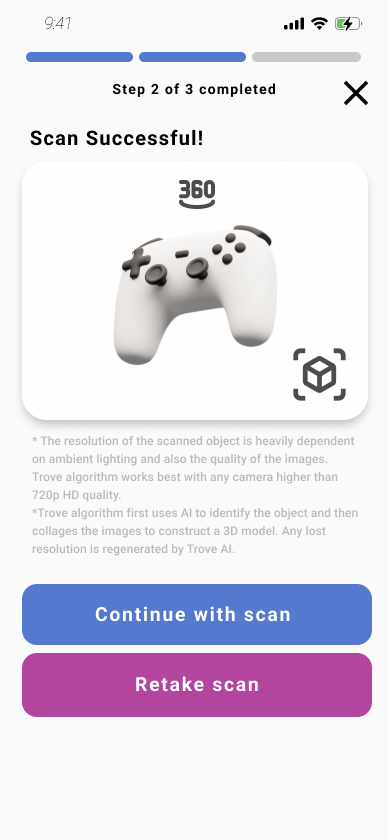 Issues - Navigate
Navigate
Poor process funnel; uses notification to tell user to click view button (H10)
View and scan buttons are enabled during navigation, can accidentally exit navigation process funnel (H5)
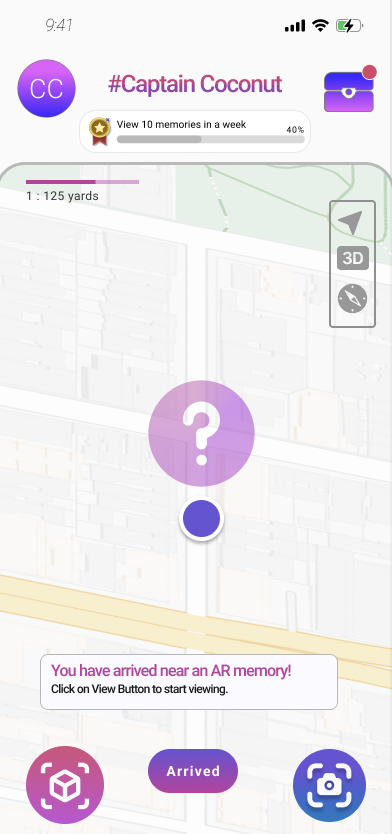 Revised - Navigate
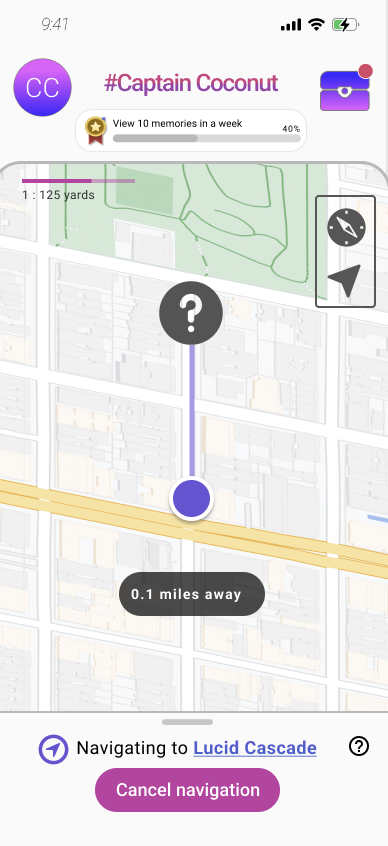 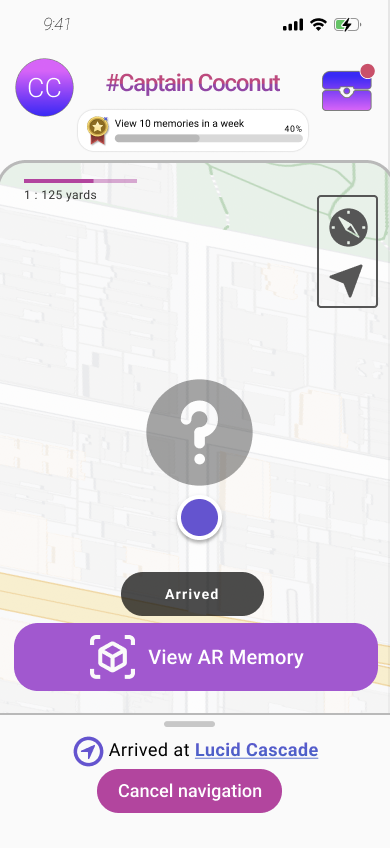 Issues - Trove
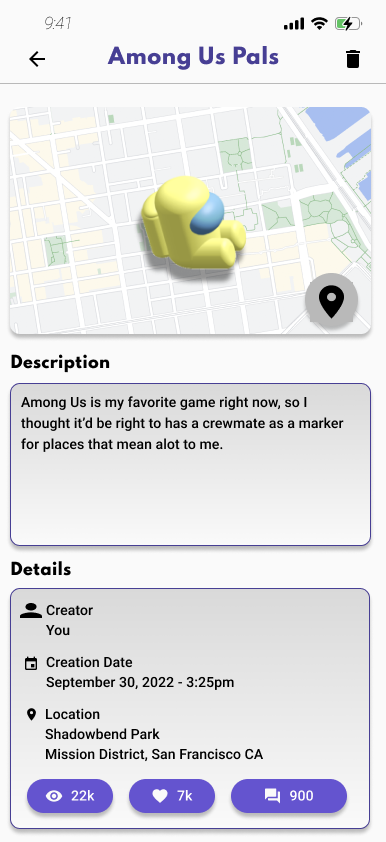 Trove
No way to edit Trove entry settings (H3)
No way to save your edits (H1)
Revised - Trove
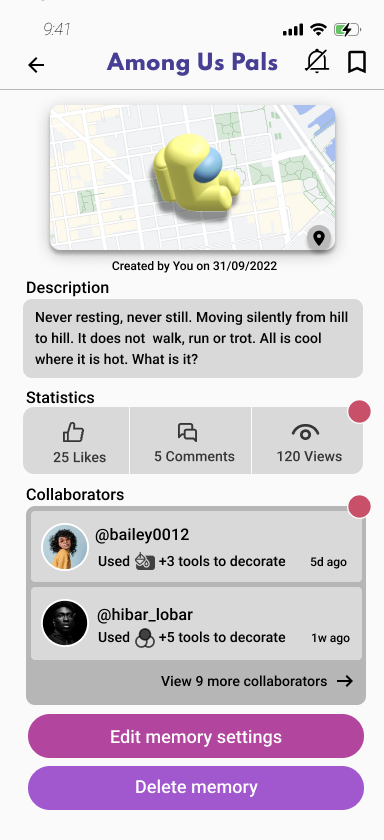 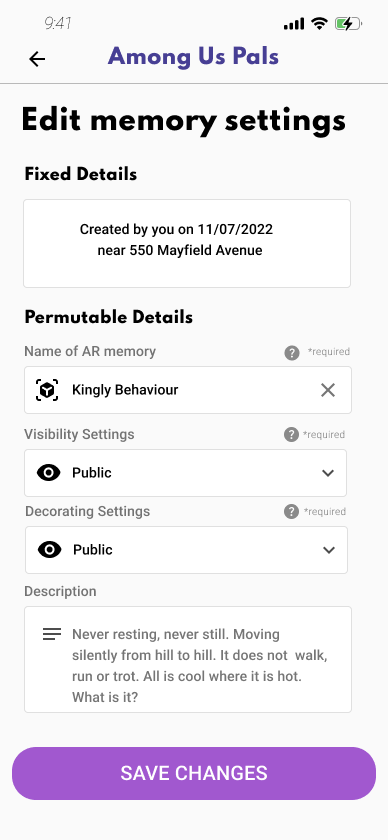 Issues - Color
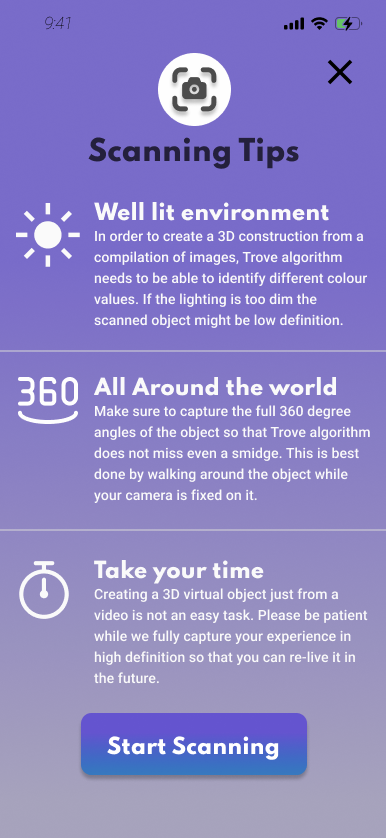 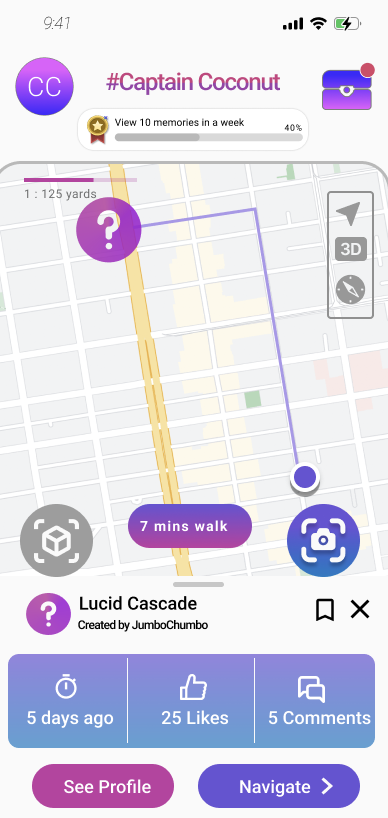 Color
White text might not have enough contrast against the background (H11)
Confusion of what is a button or not (H4)
Revised - Color
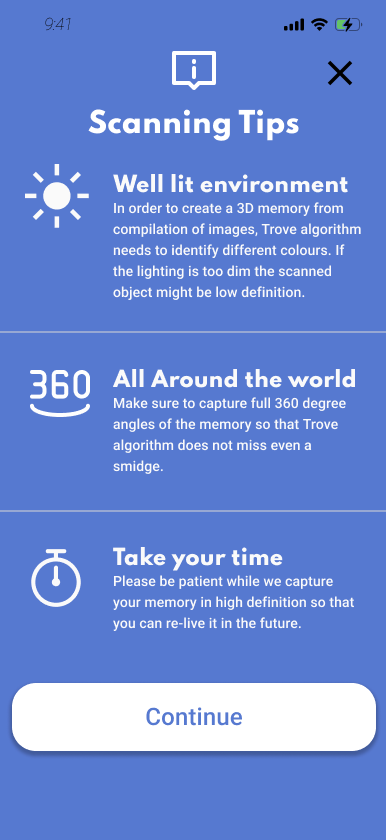 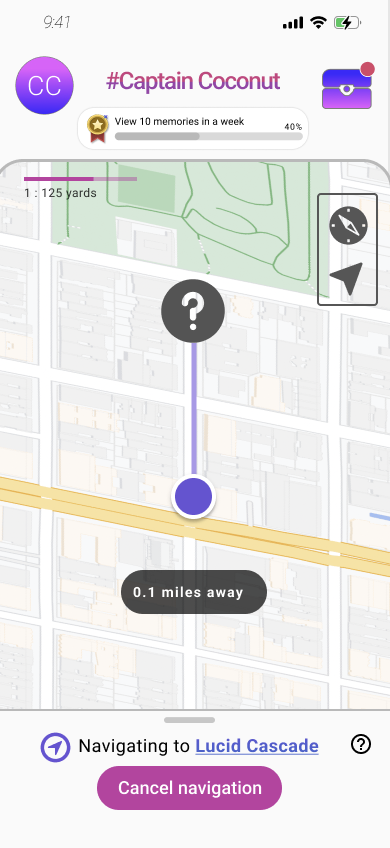 Prototype Implementation Status - Tools
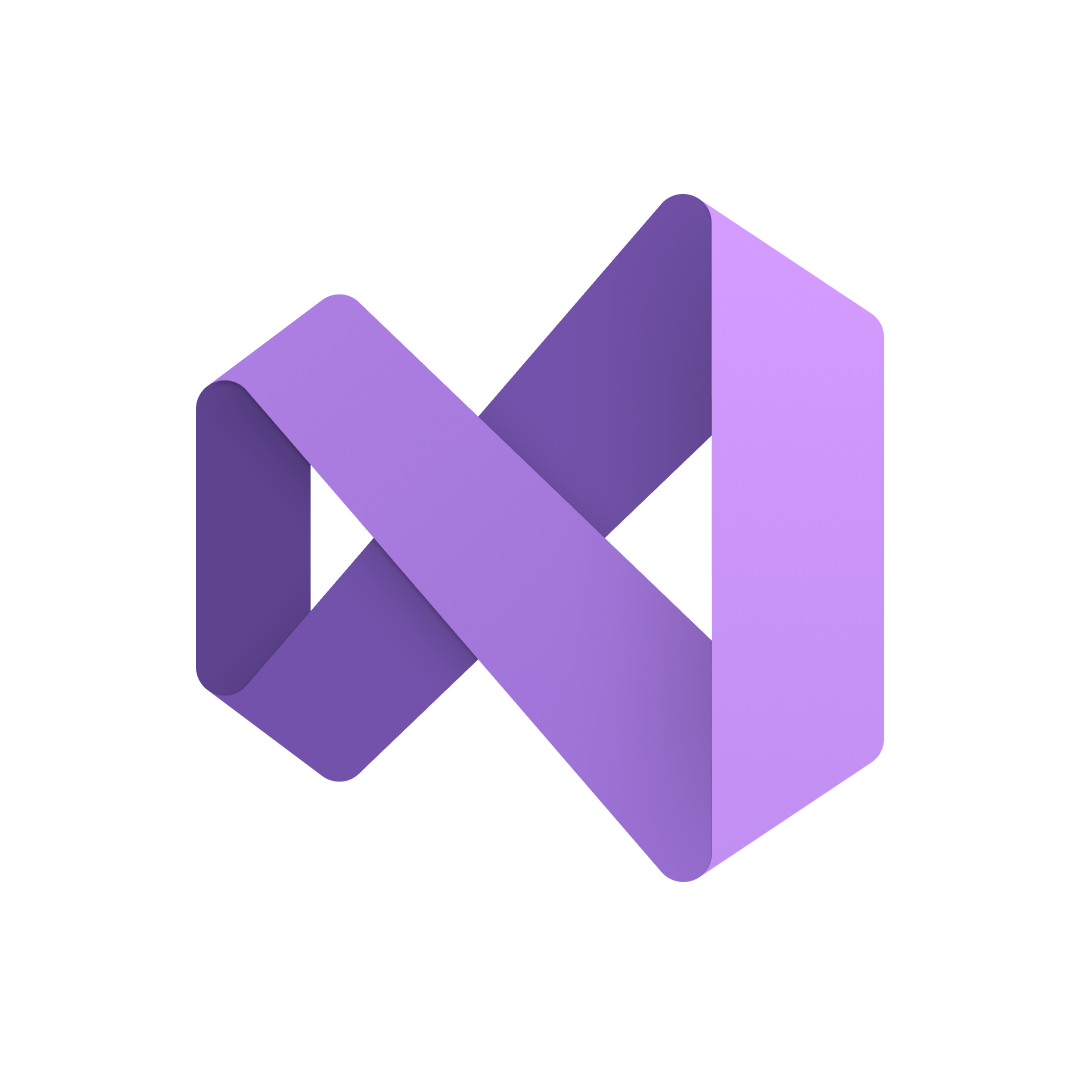 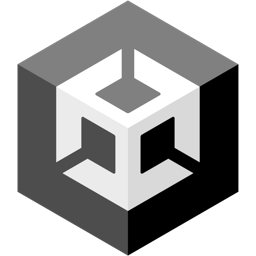 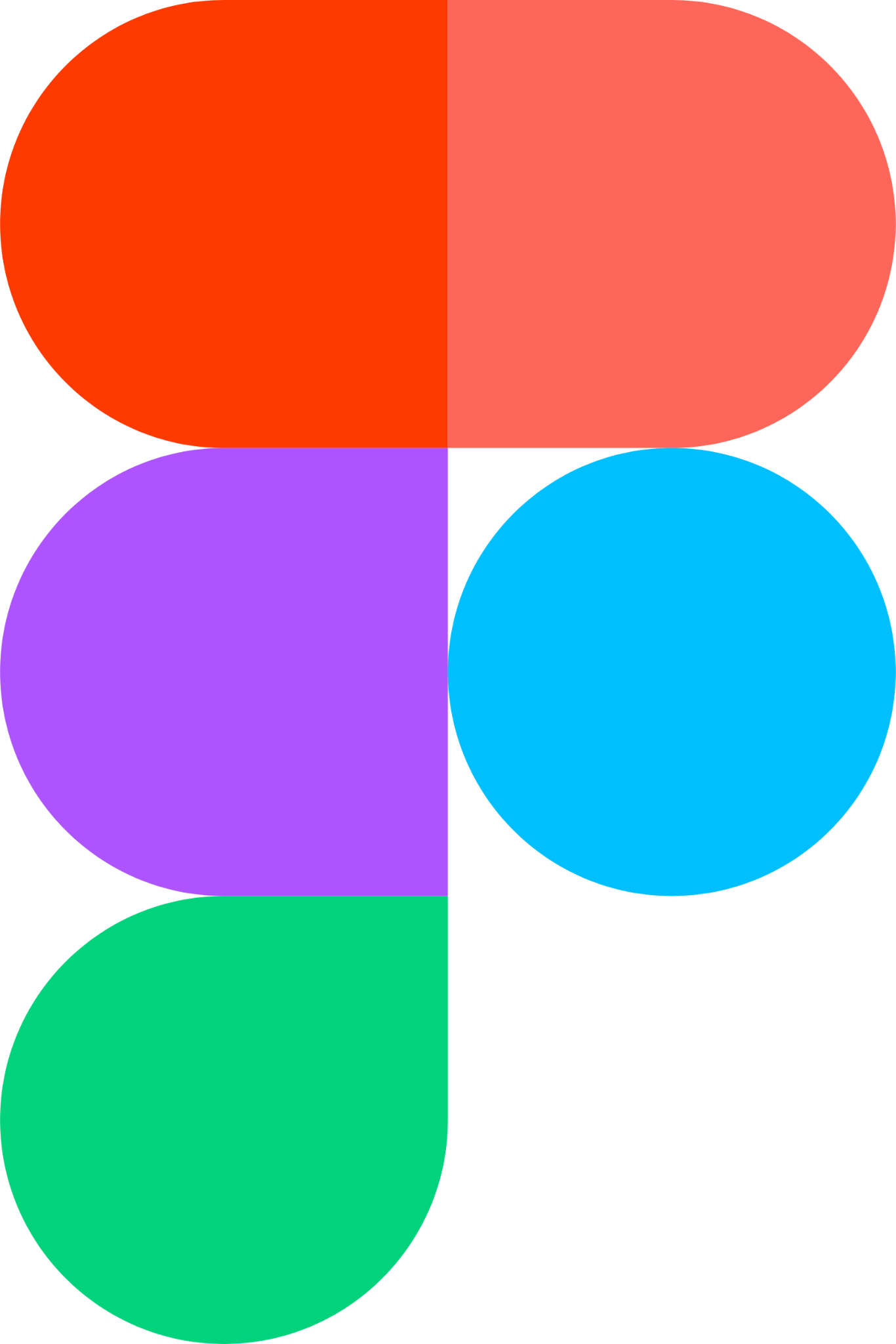 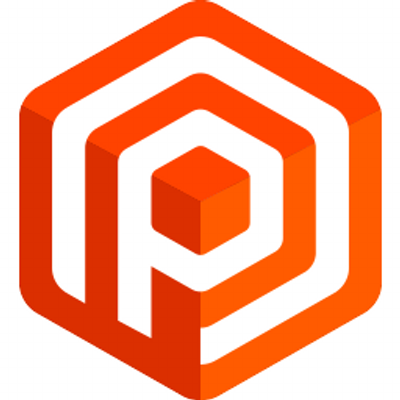 Unity
Visual Studio
Plastic SCM
Figma
Prototype Implementation Status - Completed Task
View and Decorate an Object
Note: This is an Auxiliary Task!
We implemented AR tracking on a reference image and the ability to display 3D object.
Users can place decorations on 3D object.
Users can save their selected decorations.
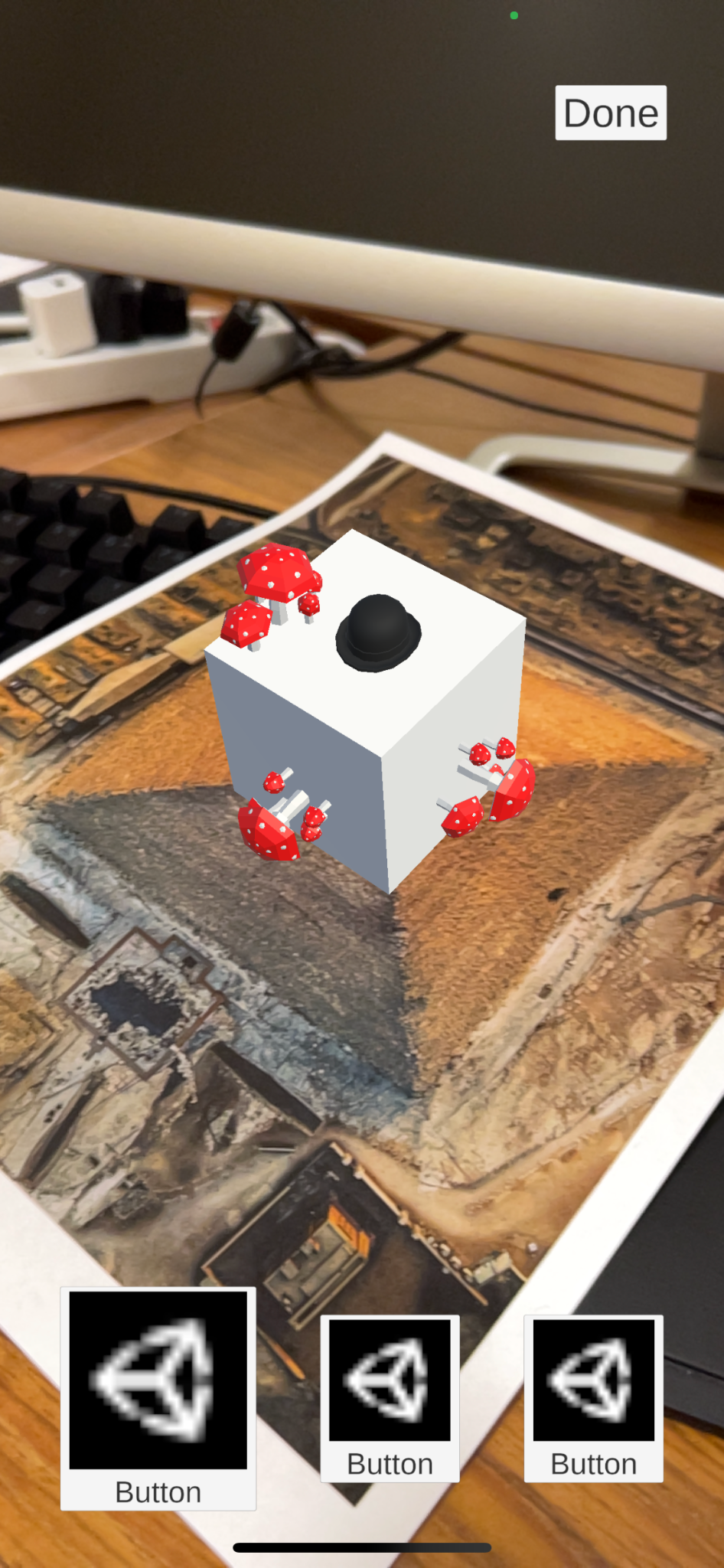 Prototype Implementation Status - Next Steps
Scanning 
an Object
Using the Map for Navigation
View and Edit a Trove Entry
Adapt existing code from the View and Decorate task.
Implement map and navigation system.
Implement UI.
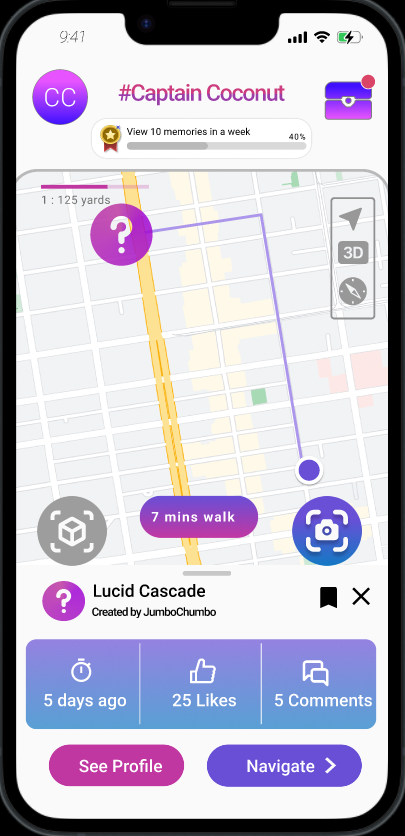 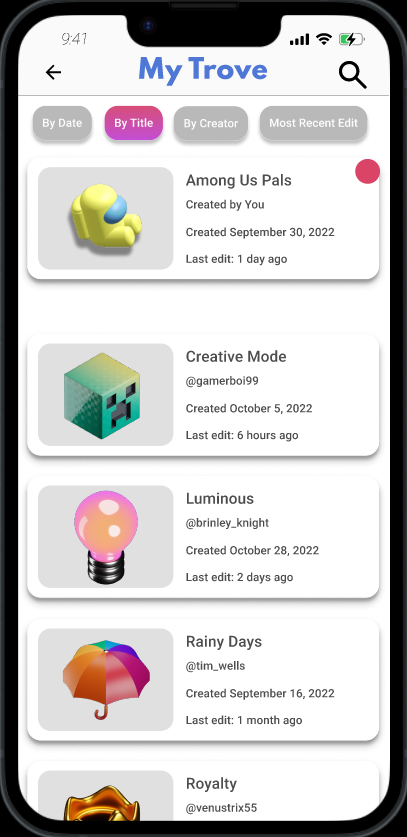 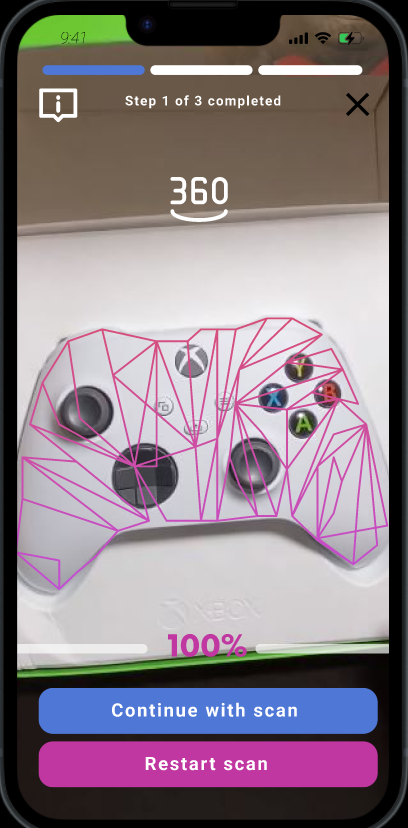 Prototype Implementation Status - Wizard of Oz
Scanning 
an Object
Using the Map for Navigation
We use AR tracking tags to locate a predetermined object.
We’re doing navigation by tapping rather than GPS.
Hard-Coded Features
Area of map
Navigation route
Scanned object
Decorations
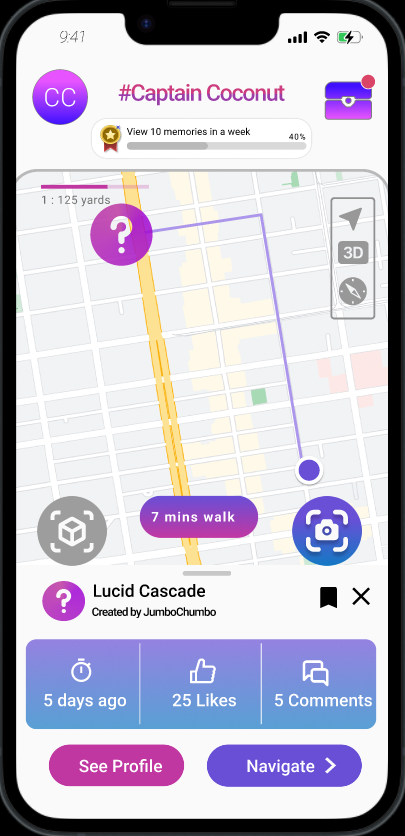 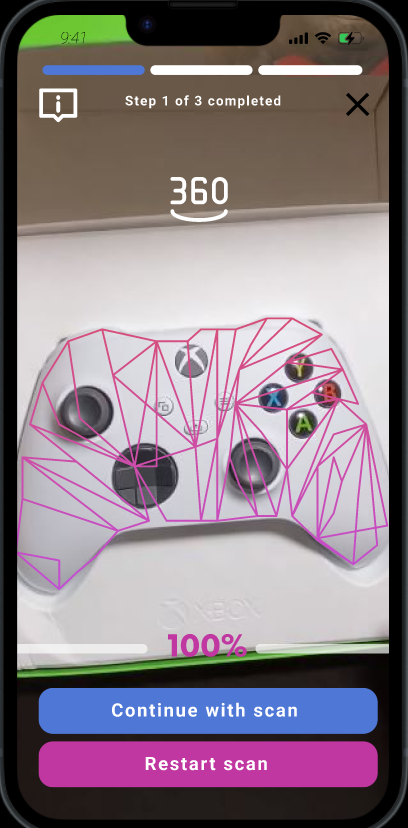 Demo Time!
Thank you!
Appendix
Demo video link: https://drive.google.com/file/d/1rhl_w9GXxXw1Ei7fRh37joqUpLj3ZHOr/view?usp=share_link